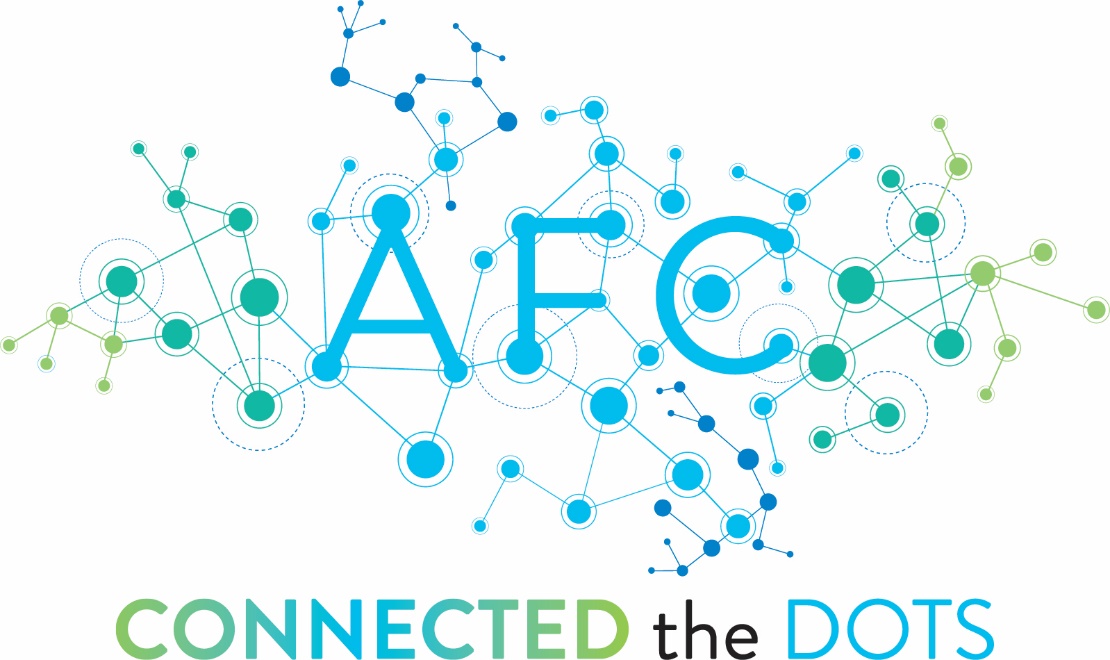 ACUE and You: Evidence-Based Teaching Practices to Revitalize Your Classroom
Christine Neubert, MS, RHIAInstructor – Health Information TechnologyIndian River State College
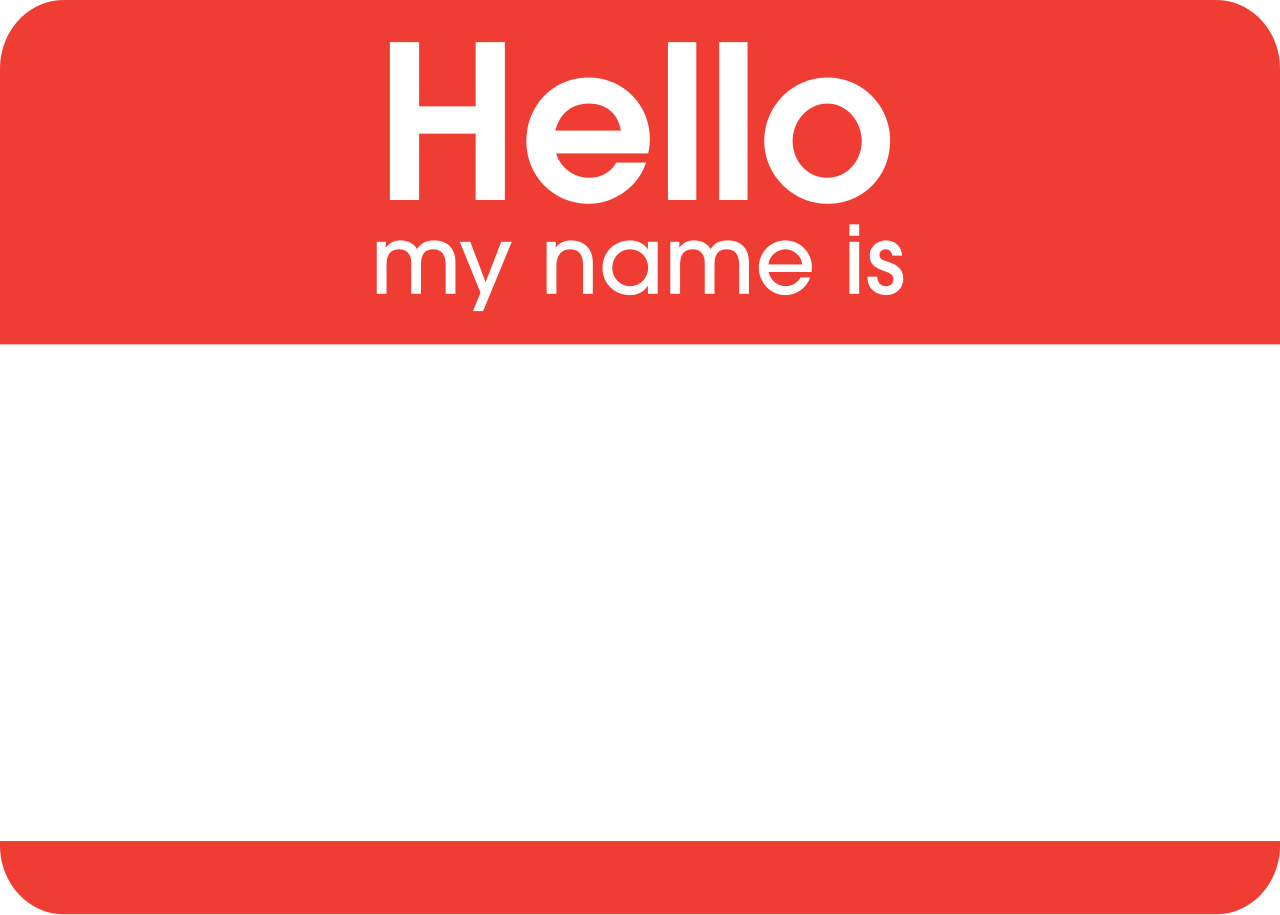 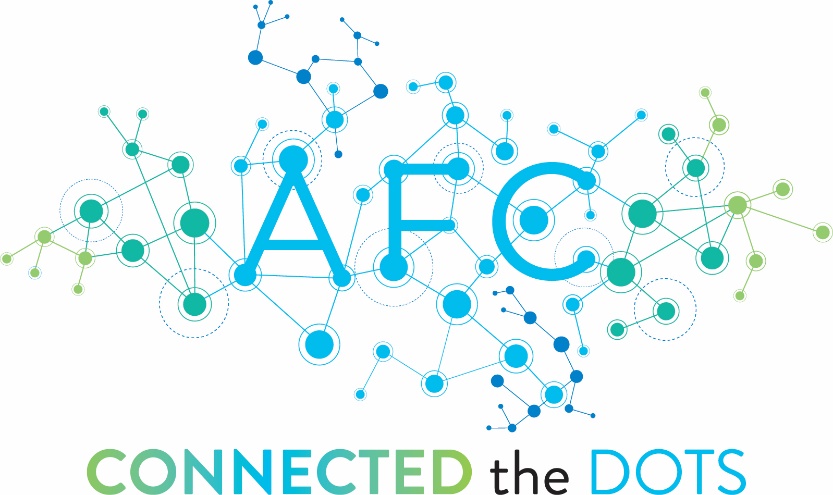 [Speaker Notes: Currently work as an instructor in the Health Information Technology Department at Indian River State College. I teach a variety of health information management and healthcare courses, specializing in online courses. I recently participated in a year-long course by the Association of College and University Educators (ACUE), and earned a Certificate in Effective College Instruction..]
ACUE – Effective College Instruction
Credentialing organization – best teaching practices

Toolkit of instructional skills in five core competencies
Designing and Effective Course & Class
Establishing a Productive Learning Environment
Using Active Learning Techniques
Promoting Higher Order Thinking
Assessing to Inform Instruction & Promote Learning

5 -7 modules per competency

Each module, implement a new technique and reflect on results
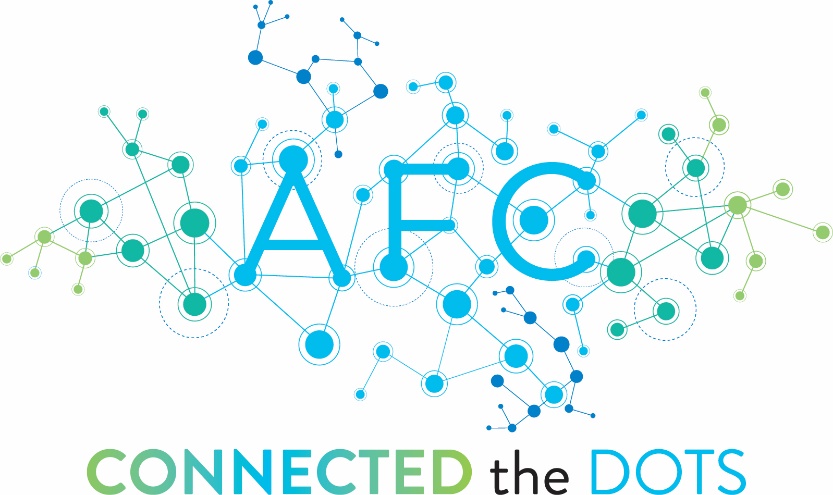 [Speaker Notes: Implementing simple, yet effective teaching practices engages students, promotes high order learning, and supports student success. The Association of College and University Educators (ACUE) provides a course for educators to develop and hone these techniques, and last year, I was given the opportunity to participate. In this presentation, I will be sharing some of the knowledge I gained. We will be discussing several teaching practices and active learning strategies that I think are particularly useful in healthcare education. I will be sharing tips for implementation, as well as some classroom results from these teaching practices in action.]
The Active Learning Cycle
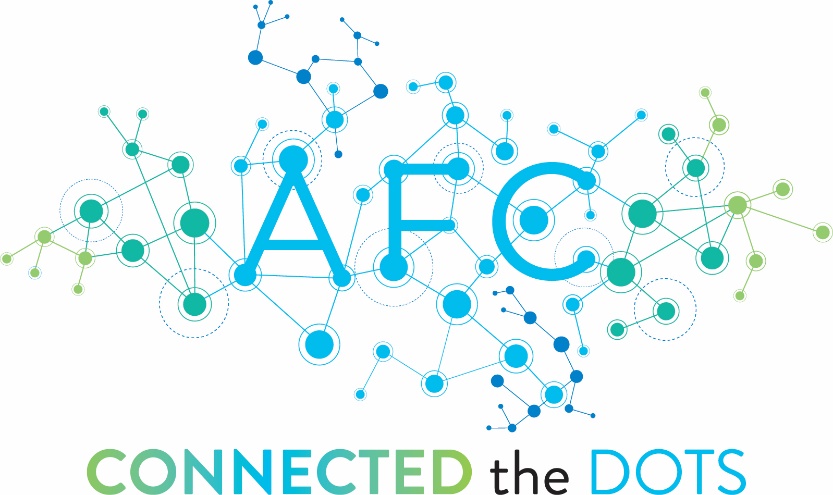 [Speaker Notes: Active learning consists of teaching strategies which make the students active participants in their own learning. This can involve individual or group reflection/work. How much activity is necessary? They are considered to be actively learning when they are cognitively engaged – what am I doing, how is this helping me learn? 

Explore – activity that makes students think about concept, raise questions, identify misconceptions – establish the “need to know”
Introduce – provide answers to student exploratory questions 
Apply – apply what they learned to real-life problems, answer questions, predict]
The Active Learning Cycle
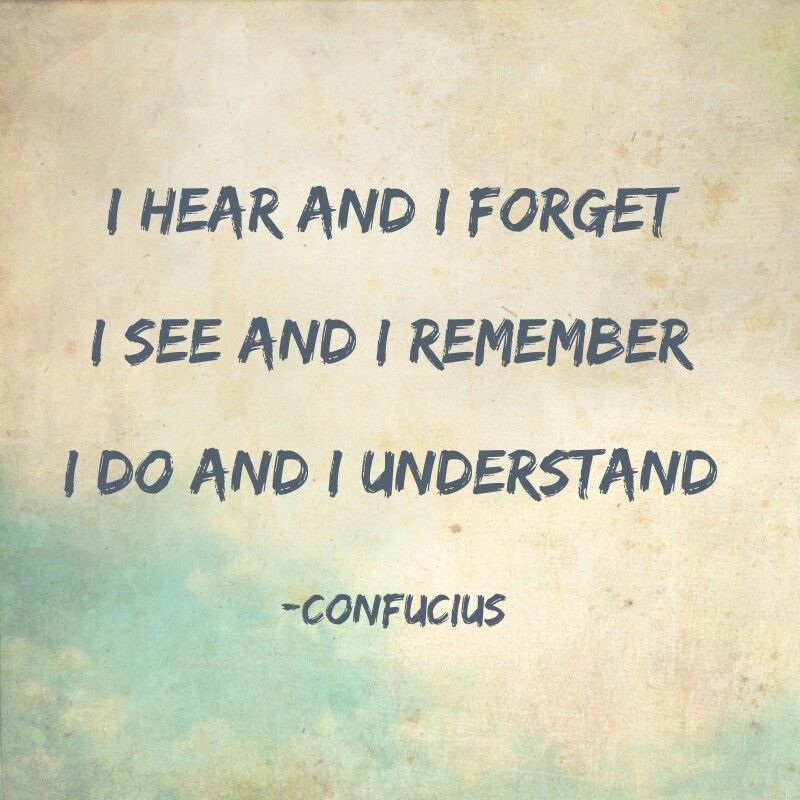 “Not having heard something is not as good as having heard it. Having heard it is not as good as having seen it. Having seen it is not as good as knowing it. Knowing it is not as good as putting it into practice.”

-Xunzi
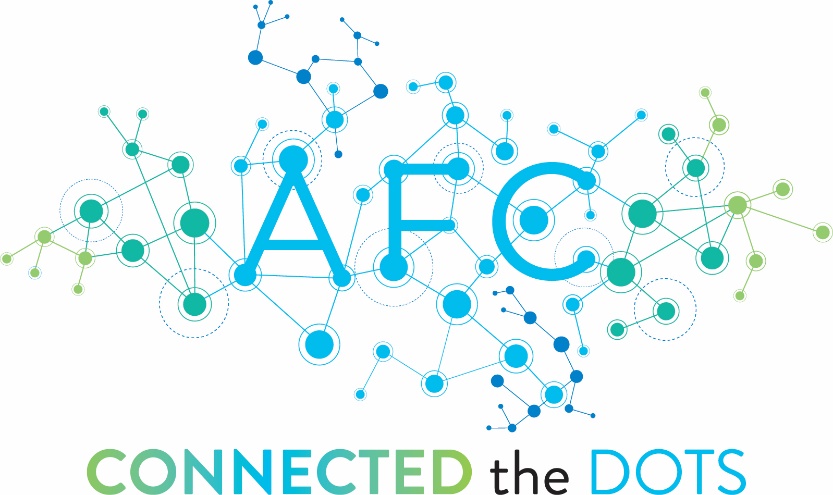 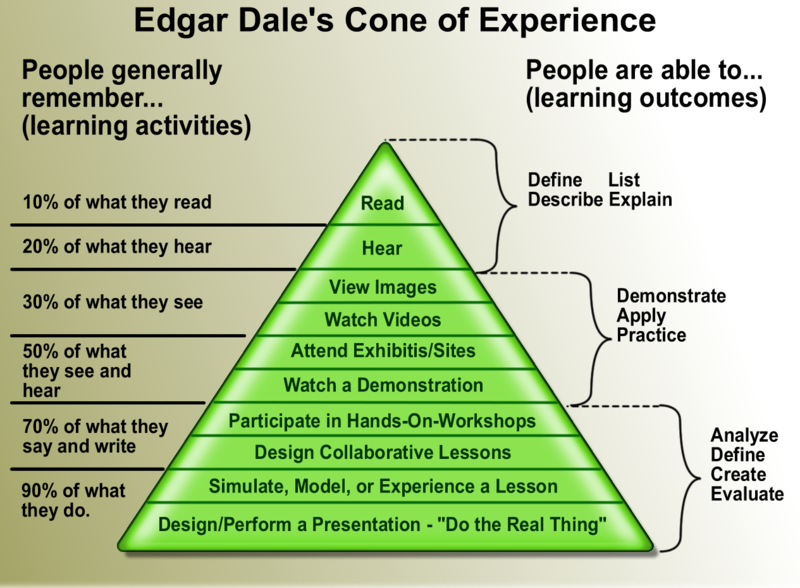 The Cone of Experience
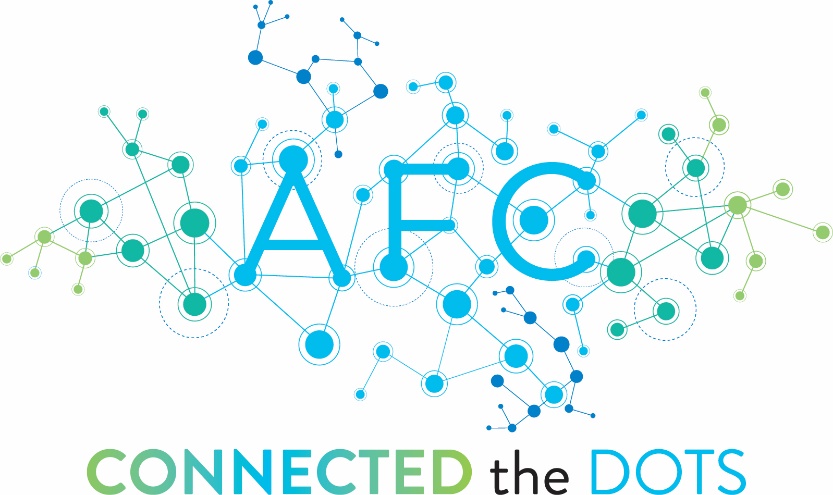 Wikipedia
The Syllabus - Reconnaissance
Have students read the syllabus (5-10 minutes)

Go back and highlight five most important things

Call on students to share findings
Wait them out!!

After discussion, cover the points you find most important
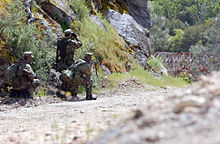 This Photo by Unknown Author is licensed under CC BY-SA
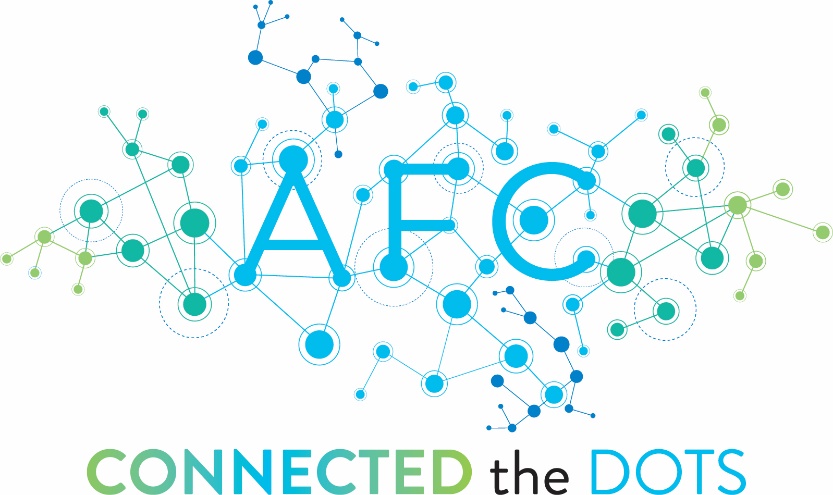 [Speaker Notes: What is a reconnaissance?

No second chance to make a first impression – introducing them to the course, to yourself, to your style

My students generally note the following:
Due dates
Class meeting dates
Classroom policies
Grading scale
Writing format (APA vs. MLA)

What most don’t note:
Learning objectives – problem!!

This helps identify what your students are focused on – a tip-off of potential future emails.]
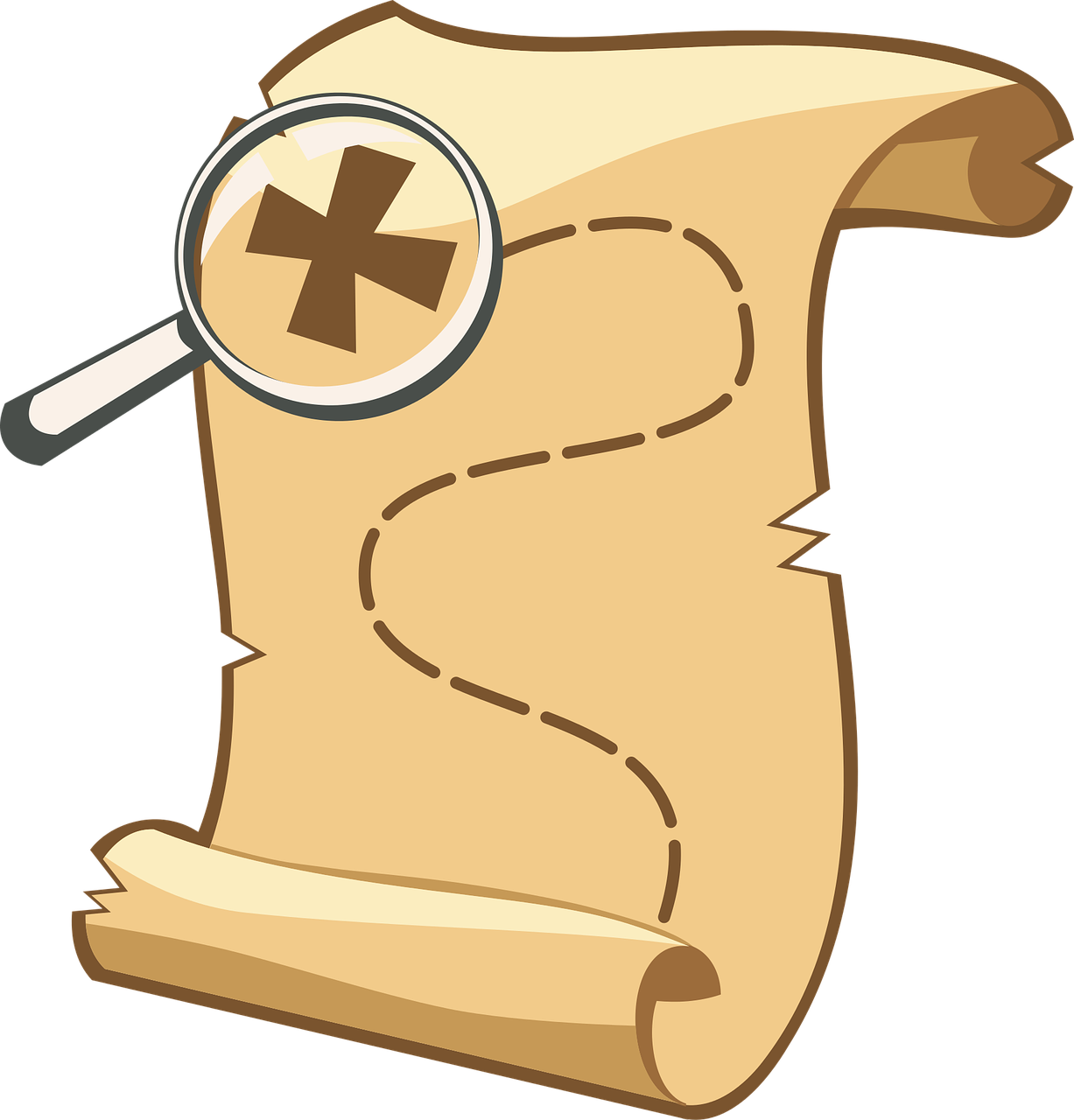 The Syllabus – Scavenger Hunt
Develop handout with questions they need the syllabus to answer

Identify your most important items
Write your questions with these in mind!

More “personal” questions 
Which learning outcome are you most excited about?
Which module/content/chapter interests you most?

Individual or group work

Discussion debrief after!
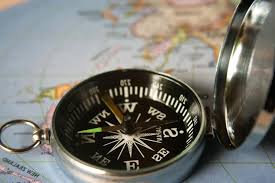 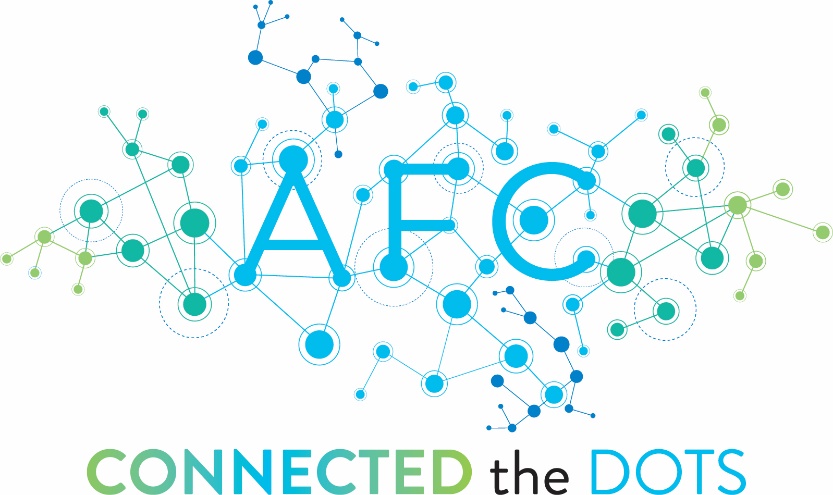 [Speaker Notes: Purpose: make sure student is reading syllabus and knows how to navigate
Results: less emails!!!]
Most learning happens at the beginning and end of class

“Primacy-Recency” 
I Do, We Do, You Do

Start with the most important concept or skill
Statistic, image, quote, short video (< 5 minutes), graph

Build the foundation for that class

Move the administrative stuff to the middle while students are working
Exit tickets for attendance
Engagement Trigger
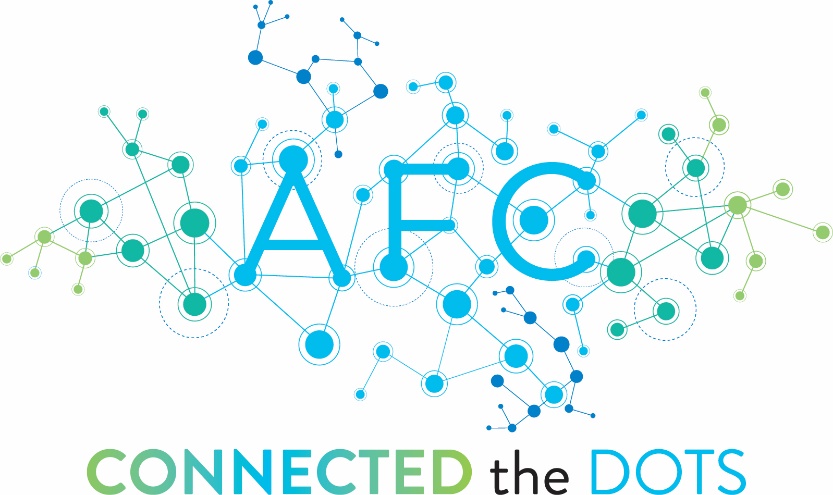 [Speaker Notes: Start the class to maximize learning. Beginning and end of class are best times to learn, so grab their attention right from the start. - “Primacy-Recency effect”
I Do, We Do, You Do – this model gradually puts the responsibility more on the learner. [Demonstration, prompt, practice]

Build the foundation for that class – make sure it relates! Examples: Med Terminology course : Youtube video either about specific body system or memory tips. Module on HIPAA: start with statistics on breaches and financial impacts/fines

Move the administrative stuff to the middle while students are working and reflecting on the new material

Benefits: less students coming in late. Easier to start class, more engaged throughout. Grab attention right at beginning]
Skeletal Outlines
Provides an outline of your class
Student fills in the pertinent information

Learning objectives - what is the point of this class meeting?

What are some things I already know about this topic?

Key ideas of each class segment

One thing I really want to remember/most important thing…
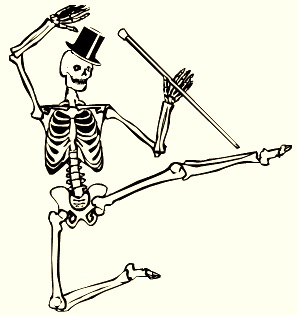 This Photo by Unknown Author is licensed under CC BY
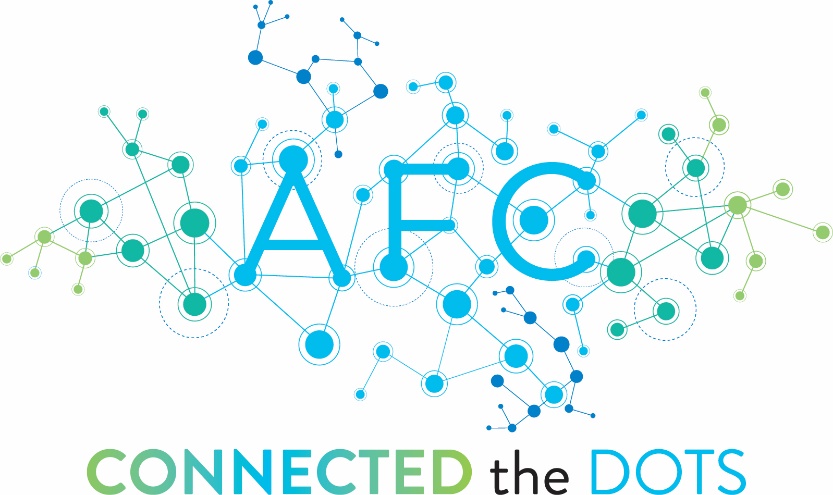 [Speaker Notes: Susan Grover and Anne Hendricks “Accommodating Specific Learning Disorders in the Classroom: Minor Effort, Major Benefits.” – an accommodation for input disorders – inputting “ability to understand and receive information.” due tp poor auditory discrimination, can’t follow organizational patterns of lecture, cannot differentiate what’s most important vs. least important

Kinesthetic activity – keeps student focused, helps identify areas they missed, shows the relationship amongst all information covered – connections!!
Benefits: easier to fill in gaps or areas missed, less questions, peer-peer support, teaches students how to follow lecture patterns.]
Lecture Techniques: Pair, Compare, Ask
Segment lectures (10 minutes)

After segment, students pair off
Compare notes
Fill in any gaps
Write down questions

Student-led Q&A session
You field any unanswered questions
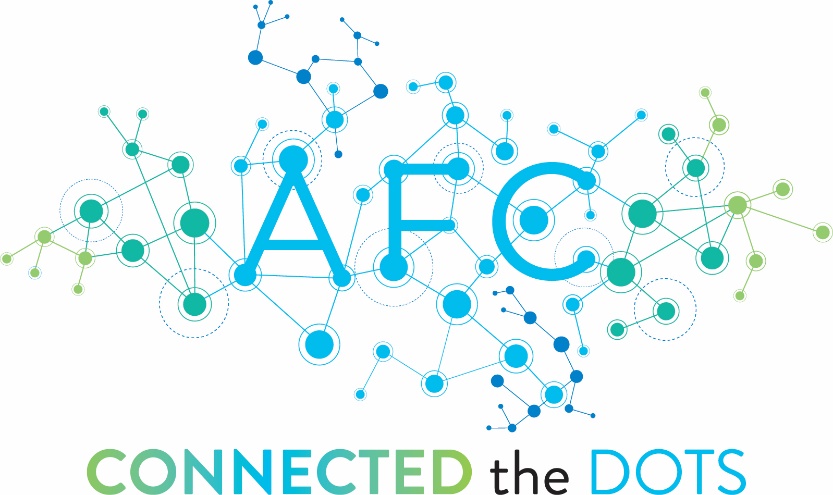 [Speaker Notes: Dr. Steven Brookfield, University of St. Thomas and a John Ireland endowed chair – lecture gets a bad rap because it’s been misused. ACUE suggests divide your lectures into 10-15 minute segments as research suggests this is how long they pay attention on average. After 10-12 minutes, attention starts to fade, basic blocks and connections, cannot differentiate between what is most important vs. not as important. Lectures become not as effective.

Breaks allow them to refocus, shake it off, check in with each other, compare notes, ask/formulate questions.]
Lecture Techniques: Paraphrase
Occurs after “big idea” or concept, or natural break in lecture

Students write a summary in their own words

Different targets for audience
Practitioner vs. patient
Peer vs. supervisor
Basic knowledge vs. no knowledge vs. high level knowledge
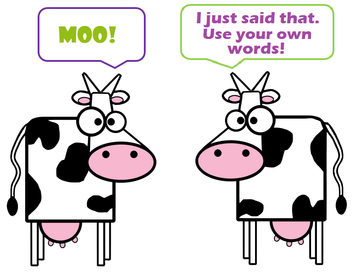 This Photo by Unknown Author is licensed under CC BY-SA-NC
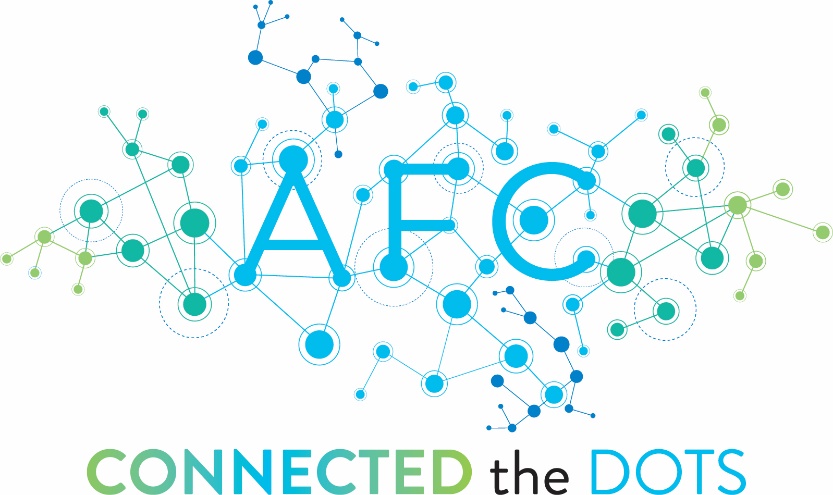 Lecture Techniques: Short Case Studies
Segment lectures (10 minutes), or after “big idea/concept”

Apply portion of lecture to a realistic scenario

Ask specific questions

Teach class how to develop their own questions
What is the problem?
What can we do about it?
What do we need to do next?
What? So what? Now What?
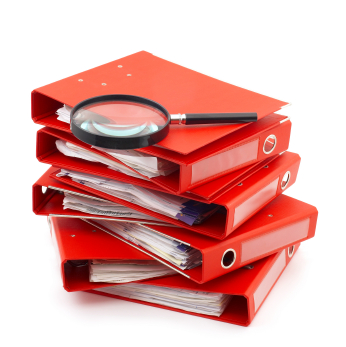 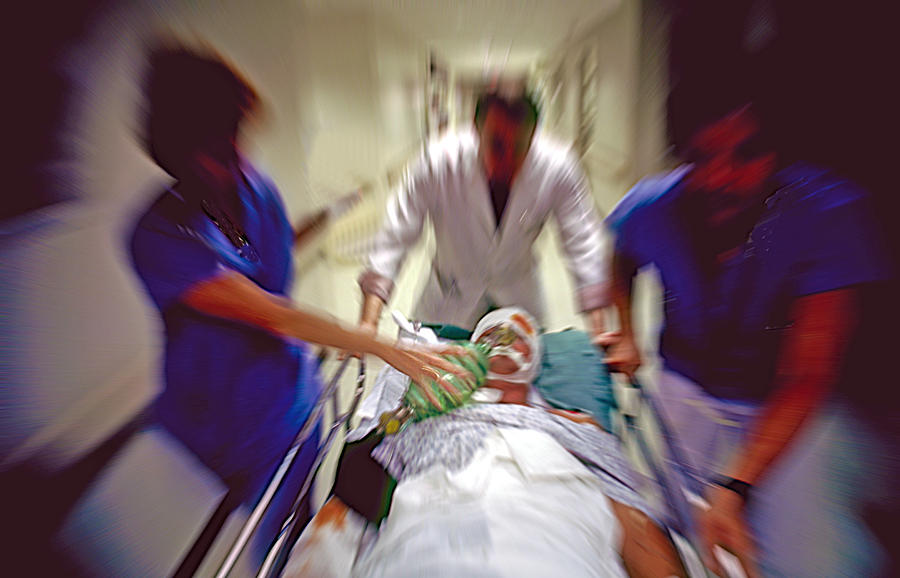 This Photo by Unknown Author is licensed under CC BY
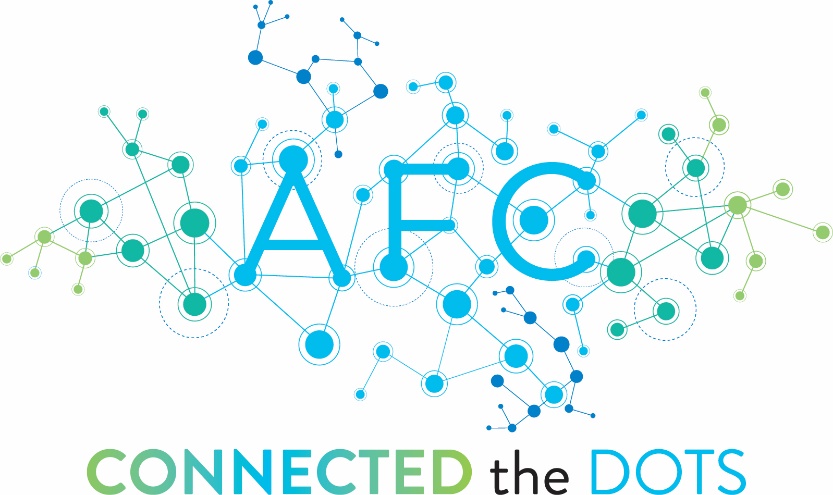 This Photo by Unknown Author is licensed under CC BY-NC
[Speaker Notes: What, so what, now what is a reflective model developed by Gary Rolfe, Dawn Freshwater, Melanie Jasper in 2001. 

What- describe the situation
So What- What have you learned, what are the results, analysis, etc.
Now What – identify future steps/needs/connections, how will you apply new knowledge]
Lecture Activities: Pass a Problem
Each group writes question/problem from lecture/reading material

Exchange card with another group

Students work together to answer peers’ question

Groups meet for short debriefing

Cards collected after to identify misconceptions, common ideas, etc.
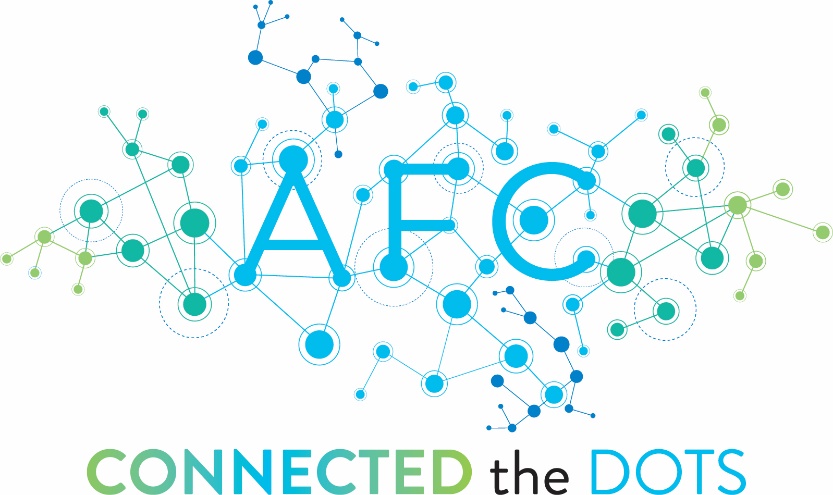 [Speaker Notes: Source of test questions!]
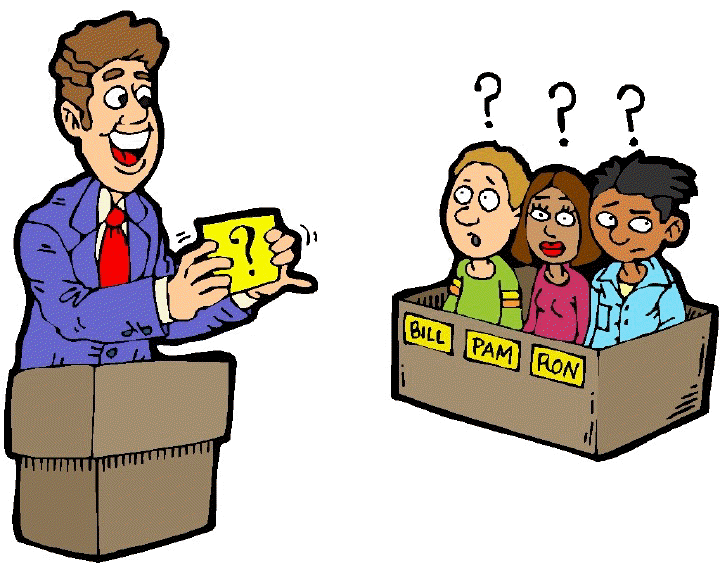 Divide lecture into sections

Form groups based on number of sections
3 sections, groups of 3

After first segment, first group member writes 2-3 question quiz on content 
Other members read through notes

First group member quizzes remainder of group and corrects as needed

Lecture continues, pausing for each section’s quiz
Lecture Activities: Team Quiz
This Photo by Unknown Author is licensed under CC BY-NC-ND
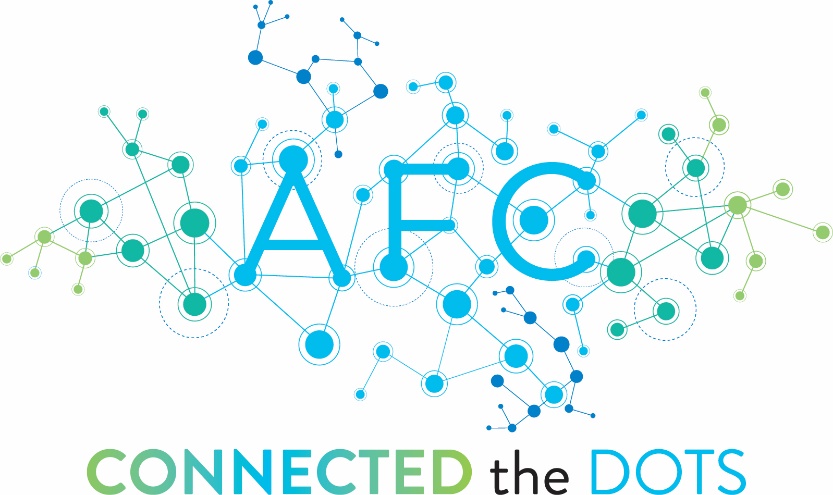 Muddiest Point
Occurs end of lecture

Students write down what is “muddiest” point

Collect and identify common trends, questions

Address via LMS or at next class

Alternatives:
Ask student what they think could help them understand?
Students also identify the day’s concept they completely understand
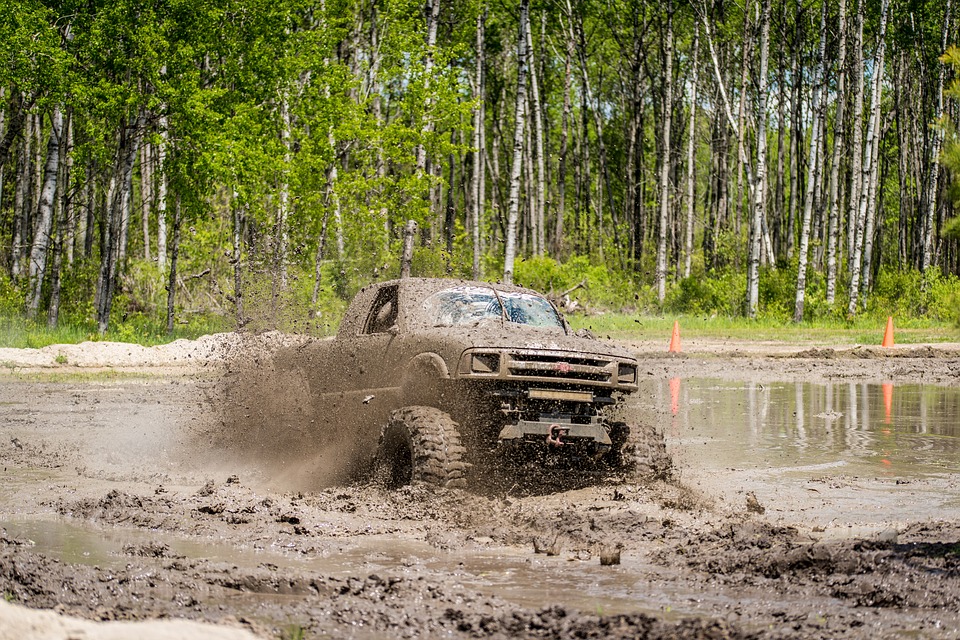 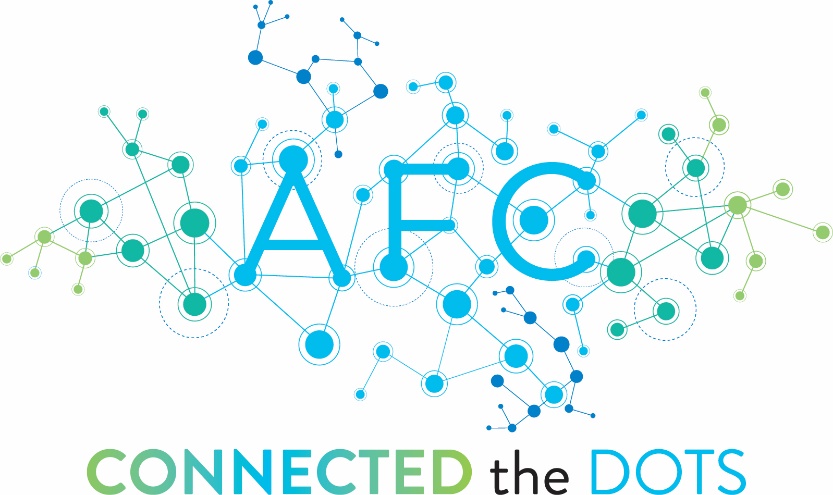 [Speaker Notes: Monitoring technique to check for understanding 

Very important to address what you’re doing with this information]
One-Minute Paper/One-Minute Thread
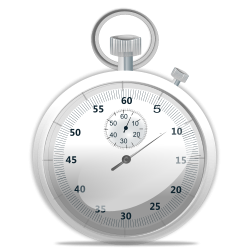 Students take one minute to write a paper/discussion post

What was most meaningful? What concepts are still unclear? What additional questions/comments do you have?

		Clear: Now I understand the steps needed to perform procedure
		Unclear: I don’t get why this doesn’t happen
		Comment: Can you go over this process in more detail and maybe include an 					image to help me visualize
This Photo by Unknown Author is licensed under CC BY-SA-NC
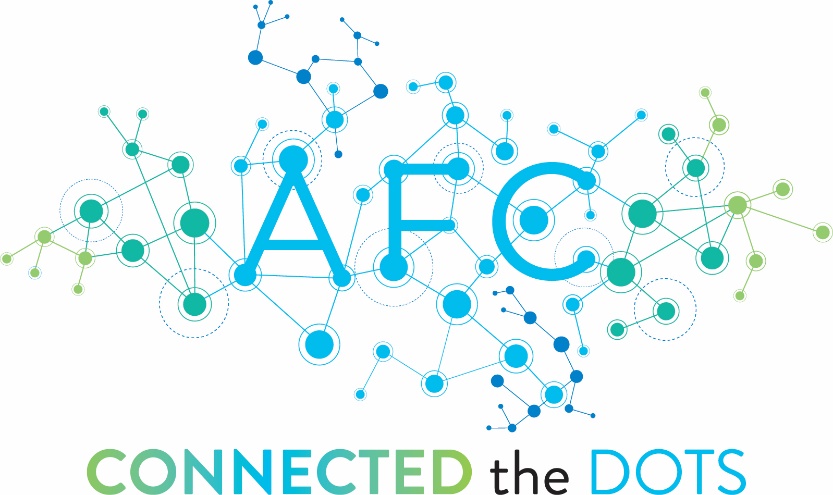 [Speaker Notes: The students must reflect on everything they learned that day, and summarize into useful feedback for the instructor. Provides rapid feedback because the professor and the student’s idea of what is important and meaningful may not be the same! 

Helps them organize their thinking]
Form groups and assign each student a role

Proponent – points of agreement
“Clozapine is the best medication for schizophrenia.”

Critic – points of disagreement
“The health risks outweigh the benefits and is not the best choice medication”

Illustrator – identifies relevant examples
Evidence of successful treatment
Data on risks

Skeptic – challenges the idea
“How many other medications should be tried first?”
“At what point, is it too dangerous to continue treatment?”

Summarizer – recaps keys points and writes a conclusion
Analytic Teams
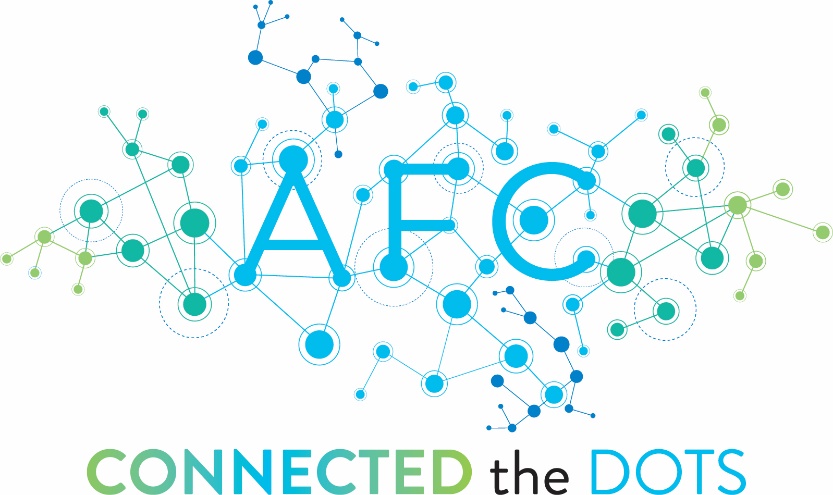 [Speaker Notes: Can be done online or in-class. May work particularly well for long-term group project, with a more complex scenario.]
Motivation
What motivates the student?
How can we enhance motivation?
Self-efficacy
Sense of belonging
Own perception of value

Markers
Precollege behaviors
Academic behavior and social experience
Life experience

Momentum
Momentum points that begin in K-12
Student Persistence
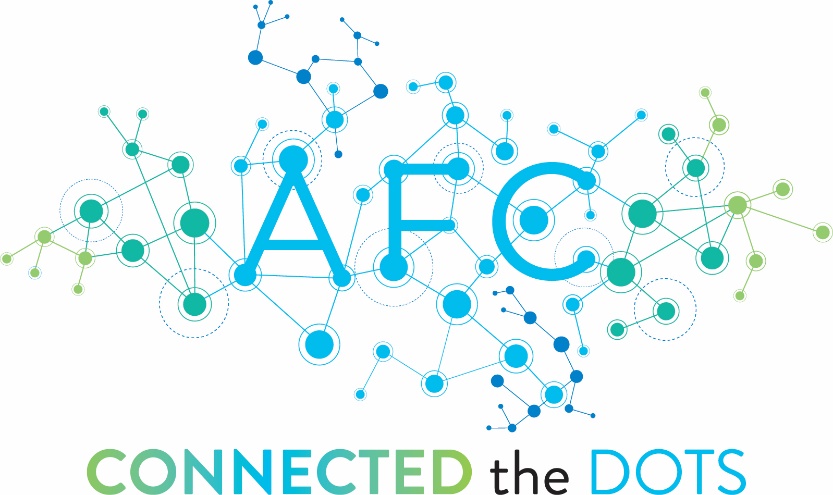 [Speaker Notes: Students don’t want to be retained, they want to persist. Related but different perspectives. Vincent Tinto asks what can the college do so more students want to persist?

Article by Michelle Berkeley, The Three Keys to College Persistence states there are three things that indicate a likelihood to persists. Readiness for college is the toolkit, college persistence is the application of these tools.

Motivation what motivates the student, how can we enhance that motivation?
	self-efficacy (they must be confident in their own abilities) – belief in their own abilities to succeed
	a sense of belonging – this increases motivation, how do they perceive their own sense of belonging?
	perception of value – matched with the right track and career, instructors cab help make meaningful connections, inclusive material

Markers are indicators (precollege, college, and life experience) that affect persistence
	precollege – college readiness
	academic behavior and social experience (participation in activities, faculty-student interaction, GPA, remedial courses, full vs. part time, withdrawals, etc.)
	life experience financial aid, FTE, single parents – all can effect engagement and focus

Momentum builds momentum through momentum points (college pre experience) ex. Rigourous hs curriculum, AP or IB, earn a high GPA, attain credits during hs, attendance, exposure to college norms, complete college application, complete fafsa. These momentum points creates a path in which the student moved with increasing forward motion. K-12 and college must work together for these momentum points = shared responsibility]
StudentPersistence
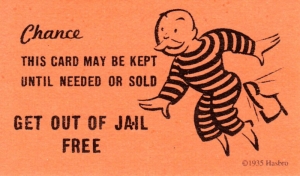 Intrinsic motivation

Amnesty coupons

Foster sense of belonging (especially online)

Introductions

Pair students up early to discuss study activities

Rubrics/checklists
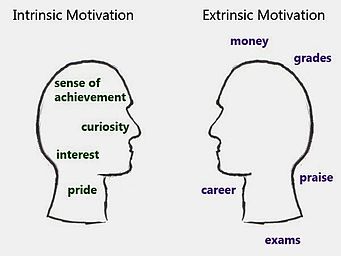 This Photo by Unknown Author is licensed under CC BY-SA
This Photo by Unknown Author is licensed under CC BY-SA
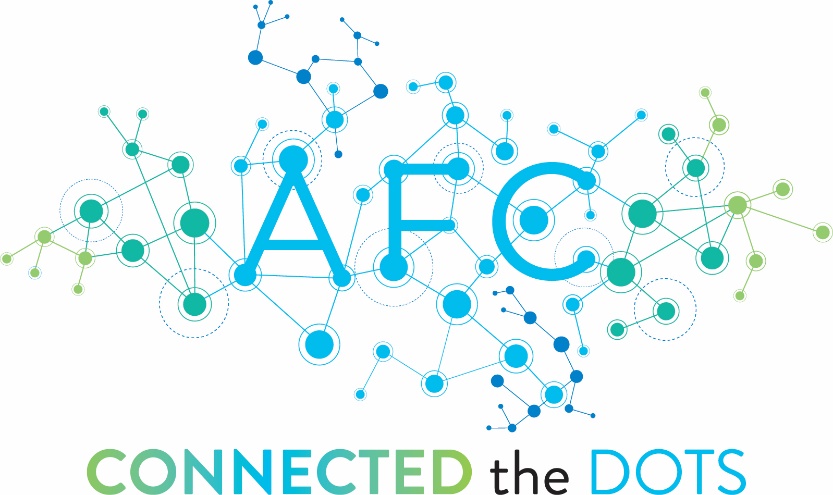 [Speaker Notes: Students may not have intrinsic motivation, so we need to help them find it.
Amnesty coupons – late assignment passes, quiz retakes]
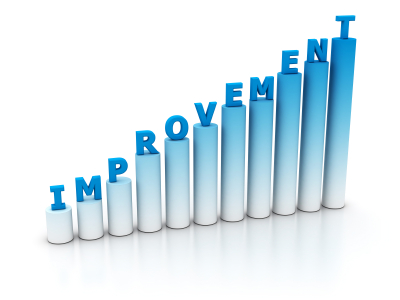 Student Persistence
Increased effort = improved performance

Send reminders

Send messages of support
This Photo by Unknown Author is licensed under CC BY
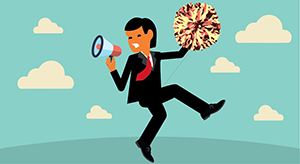 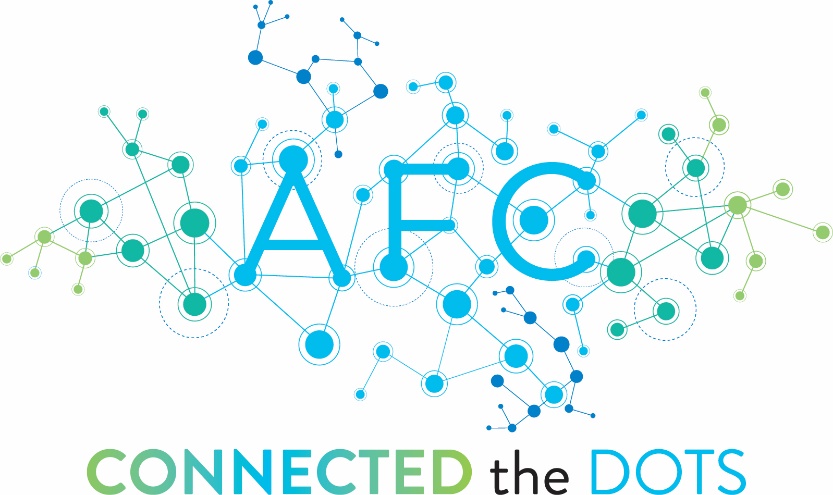 This Photo by Unknown Author is licensed under CC BY
References
Association of College and University Educators. (2018). Effective teaching practices.
Berkeley, M. (2017, February 14). The three keys to college persistence. Retrieved from 	https://www.gettingsmart.com/2017/02/three-keys-college-persistence/
Borton, T. (1970). Reach, touch, and teach: Student concerns and process education. New York, NY: McGraw-Hill.
Grover, S. & Hendricks, A. (n.d.). Accommodating specific learning disorders in the classroom: minor efforts, major 	benefits. Retrieved from 	http://kairos.technorhetoric.net/7.1/coverweb/grover_hendricks/accomodating.htm#Skeletal
Nilson, L. B. (2010). Teaching at its best: A research-based resource for college instructors (3rd ed, pp. 118–120.). San 	Francisco, CA: Jossey-Bass.
Rolfe, G., Freshwater, D., & Jasper, M. (2001). Critical reflection in nursing and the helping professions: a user’s guide. 	Basingstoke: Palgrave Macmillan.
Sousa, D. A. (2011). How the brain learns (4th ed.). Thousand Oaks, CA: Corwin.
Tinto, V. (2016, September 26). From retention to persistence. Retrieved from 	https://www.insidehighered.com/views/2016/09/26/how-improve-student-persistence-and-completion-essay
Top Hat. (2018, November 26). Active learning: How professors should teach. [Video file]. Retrieved from 	https://www.youtube.com/watch?v=IOcgBCVbHNg
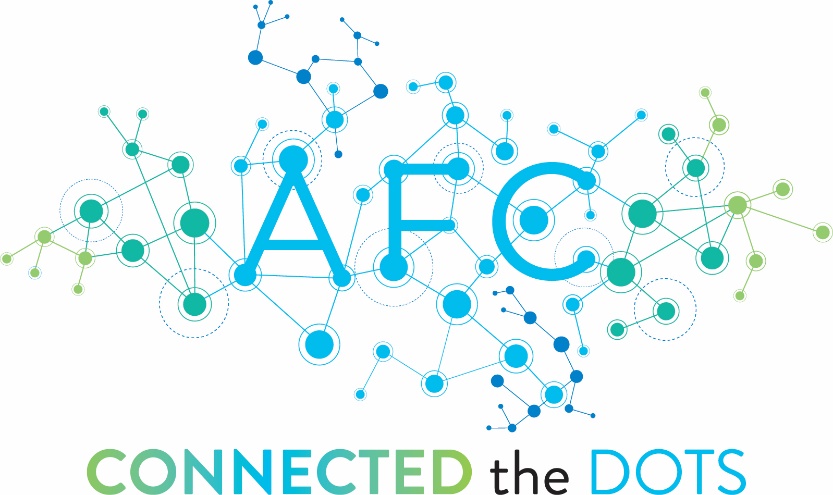